Southern African Food SystemsBuilding a Research Community based on Stakeholder Dialogue
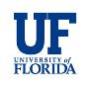 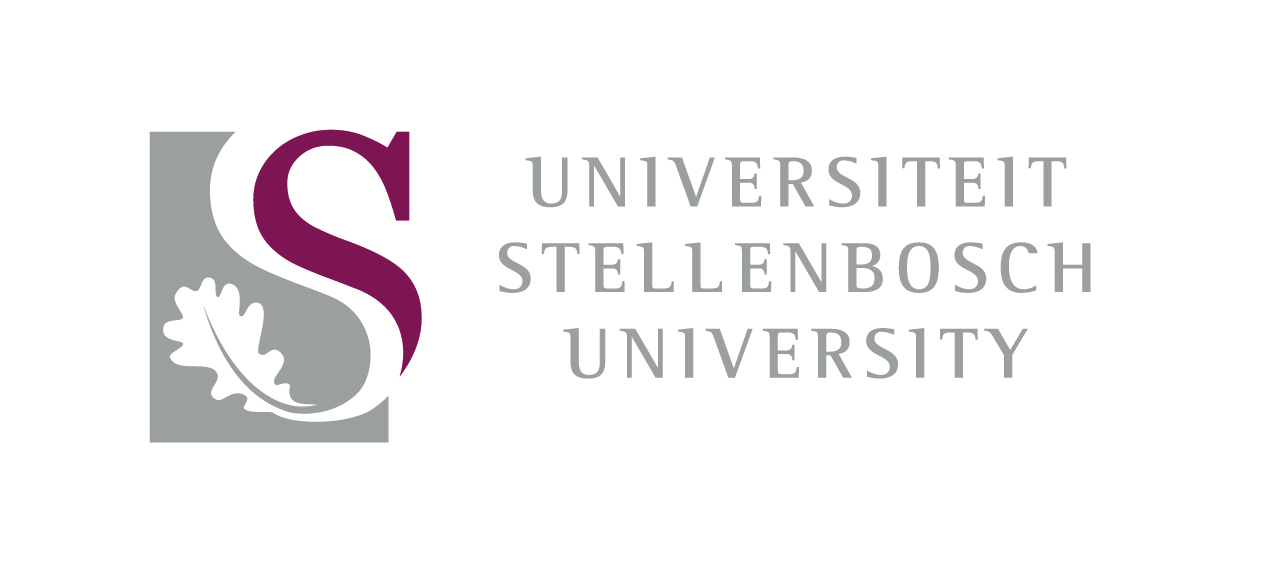 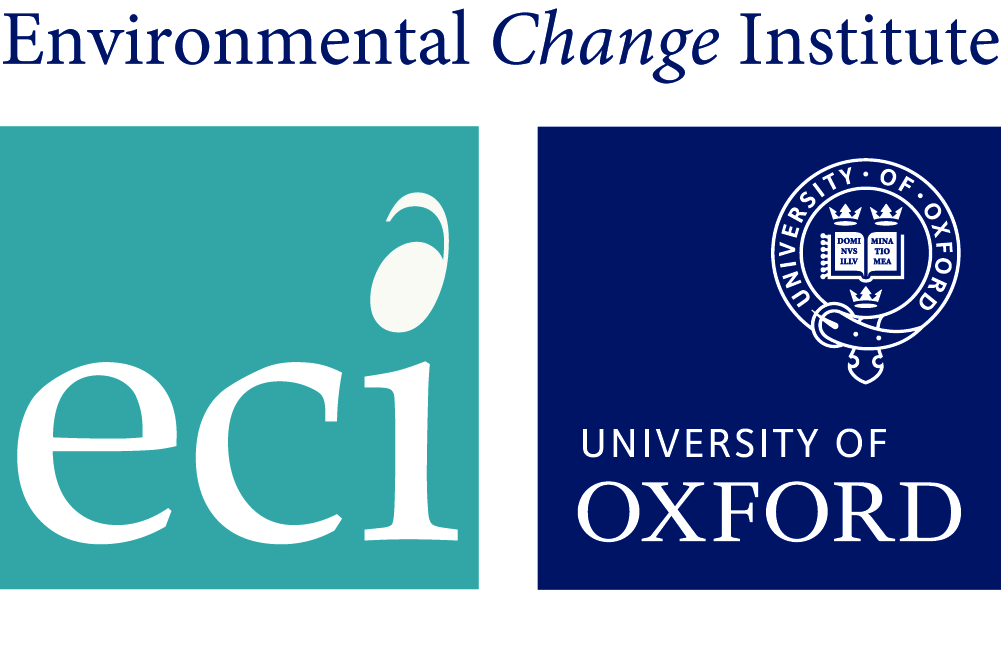 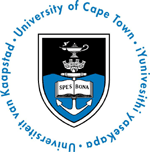 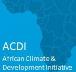 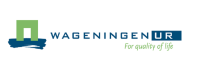 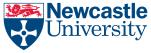 Trends and drivers of change in southern African food systems
Urbanisation
Changing food preferences and consumption behaviour
Increasing NCDs
Emerging business opportunities
Land and agrarian reform
Climate variability and other environmental stressors including water stress
…
Food Systems include a set of  ‘Activities’ …
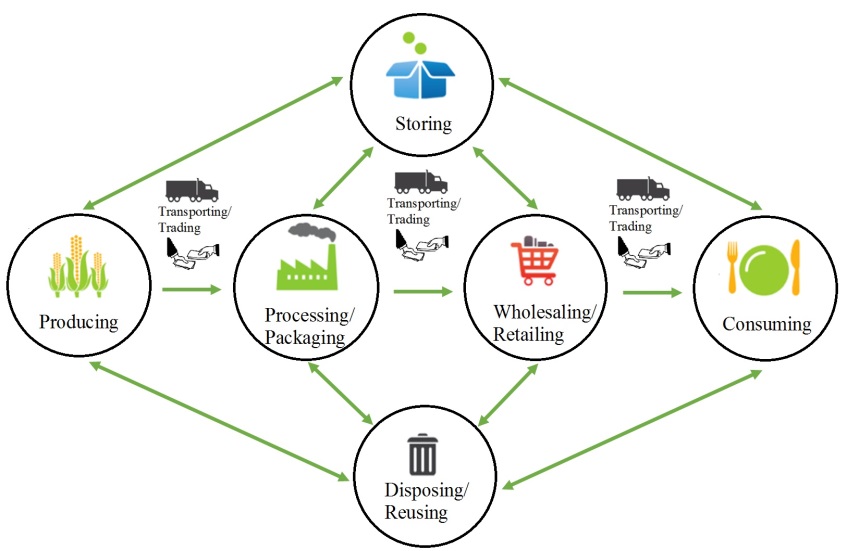 [Speaker Notes: Set of activities
Land use change under production but feedback]
… all of which lead to a number of ‘Outcomes’
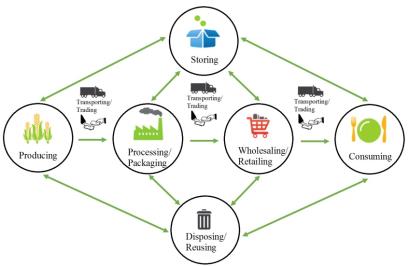 Food Security

Availability
Access
Utilisation
Food System OUTCOMES Contributing to:
Social Welfare
Income
Health
Wealth
Social capital
Political capital
Human capital
Environmental
Conditions
Land use
Water use
Biodiversity
Soil degradation
GHG emissions
Key Question and Interested Parties
Science Agencies
Resource Managers
Business Managers
Policy Makers
Development Agencies
e.g.
USAID, FAO,
CARE

improved livelihoods & reduced vulnerability
e.g.
NRF,
ICSU-Africa

improved GEC/food security science
e.g.
SADC, national ministers

improved food security & env policies
e.g.
farmers, range conservation NGOs

improved food security & nat resource mgmt
e.g.
purchasers, processors, retailers

improved food  system efficiency & sustainability
How would different food system governance arrangements affect food security and land use in Southern Africa?
Social Scientists
Natural Scientists
Science Questions
e.g.
 agronomy
 regional hydrology
 land degradation
 biodiversity loss
 climate change
e.g.
  markets and trade
 resource tenure
 institutions
 governance
 social capital
[Speaker Notes: Core Q which has a wide range od communities interested in it but for different reasons… we want to talk to everyone on the slide- esp ILSI and resource managers…

We recognise that these different stakeholders all have different worldviews and we believe that ILSI SA could have interests in answering this core Q so what we want to do is to elicit the specific Qs of interest to the ILSI community from their point of view..]
Recognising that …
Importance of private companies in food security and land use issues is growing.
Demand from large purchasers drives production.
SAFGOV project objectives
To build an community of research skills, closely linked to a range of stakeholders across southern Africa’s public and private organisations

	that can

Co-design and jointly undertake research on how to improve Southern African food system activities and enterprises to enhance food security and land use outcomes in the face of future challenges.
Background
Importance of private companies in food security and land use issues is growing.
Especially in how demand from large purchasers drives production
Governance arrangements among these actors are poorly understood, especially in terms of environmental impacts and food security outcomes
SAFGOV Conceptual Model
Health Sector
Consumers
Demand Signal
Material
Food Sec Agencies
Civil Society
Government
Value Chain
Nat Resource Agencies
Demand Signal
Material
Producers
Input suppliers
SAFGOV Workshop 1 (October, NRF): Key Points

Three main issues were identified for defining boundaries of study:
 
Focus on maize vs focus on wider food system?
 
Quality of diet is key for food security so focusing on maize alone may not be of the greatest interest to food security agencies.

Recognised that maize had been identified as a case study for a more substantial research project on regional food security so questions should also be thought of in terms of the whole food system.  
 
South Africa or Southern Africa?
 
Issues in South Africa relate more to conversion of arable land to e.g. game parks or mining.

On a regional basis the overarching issue is conversion of native vegetation to arable.  
 
Near term (multi-season) or long term (multi-decade)?

2030
SAFGOV Proposed Boundaries
Health Sector
Consumers
Demand Signal
Material
Food Sec Agencies
Civil Society
Government
Value Chain
Nat Resource Agencies
Demand Signal
Material
Producers
What: impact on landuse of chicken (“transition” meat; indirect impact through feed); maize (direct landuse); dairy (indirect landuse through feed and direct landuse through grazing); all important for food security.

Where: South Africa, Angola, Zambia & Zimbabwe : four different governance systems and potential landuse changes due to climate change.
Input suppliers
SAFGOV project objectives
To build an community of research skills, closely linked to a range of stakeholders across southern Africa’s public and private organisations

	that can

Co-design and jointly undertake research on how to improve Southern African food system activities and enterprises to enhance food security and land use outcomes in the face of future challenges.
Recognising…
Importance of private companies in food security and land use issues is growing.
Especially in how demand from large purchasers drives production
Governance arrangements among these actors are poorly understood, especially in terms of environmental impacts and food security outcomes
SAFGOV Next Steps
Main aspects of future research proposal
clear set of researchable Qs based on s/holder information need
develop scenarios based on main uncertainties
Undertake analyses of food sec and LU options futures within each scenario

Different stakeholder roles?
collaborative rather than merely consultative
being part of discrete work packages as well as the whole…
identifying potential co-funders and helping champion project 
other roles?
SAFGOV Next Steps
Need to establish how we will continue to work together as a virtual team
Importance of knowledge management and information sharing “platform” as a way to support this:
place to develop a proposal
a lot of uses for KM
benefits for stakeholders who become our research partners
SAFGOV Next Steps
Next steps and actions
Who else do we need to invite at this stage?. E.g. Centre of Excellence on Food Security (U Pretoria & UWC)?
Joint development of a proposal, to include
Stmt on ethics and IP
Roles of participants in (i) proposal prep and (ii) project delivery